Formatief evalueren als interactief process: Concreet student- en docent gedrag
Judith Gulikers, Wageningen Universiteit 
ResearchED 
18 juni 2022
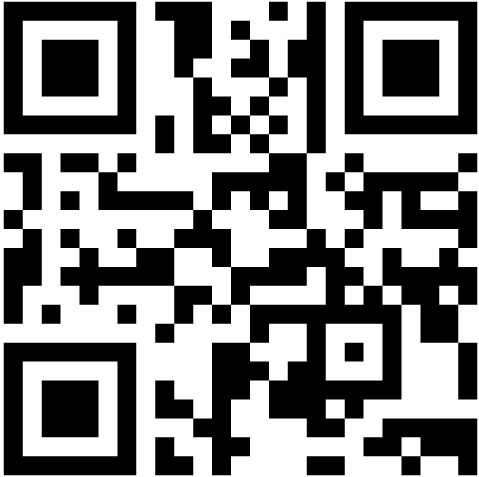 Wat wil je met formatief evalueren bij leerlingen bereiken?
Menti.com
Code: 8933 8052
Na deze workshop heb je....
Formatief evalueren (Gulikers & Baartman, 2017)
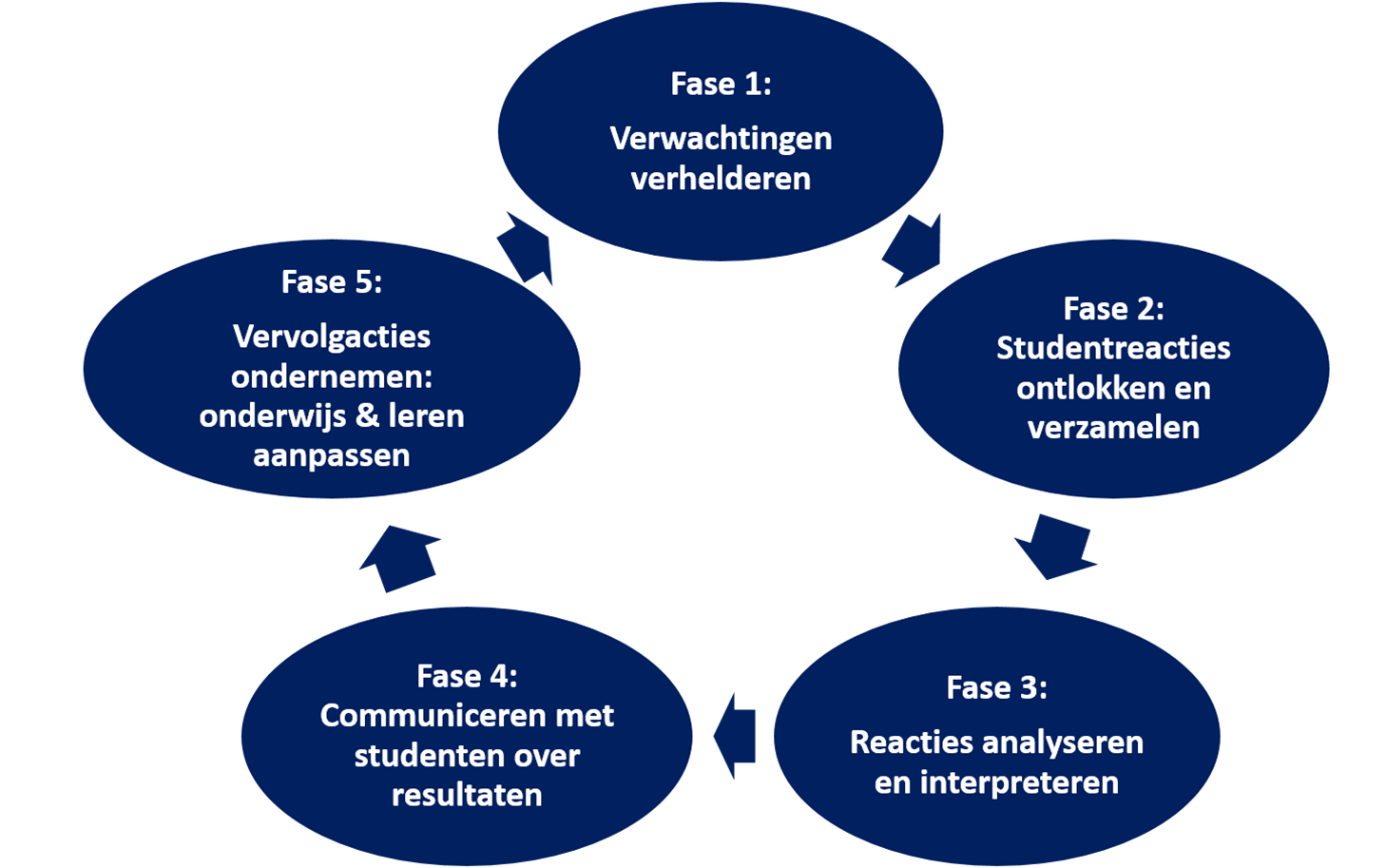 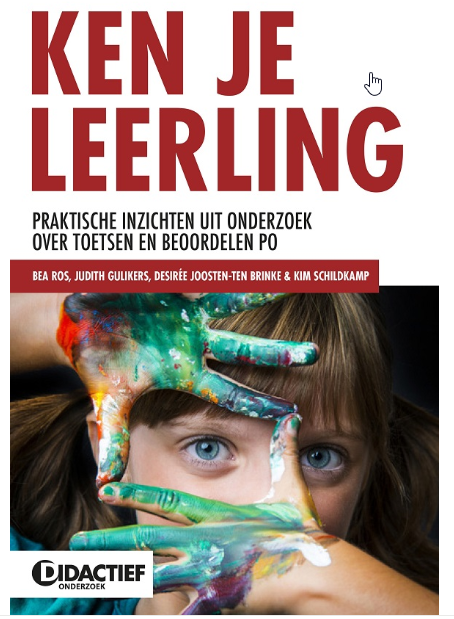 Formatief evalueren
Alle (doelgerichte) activiteiten waarmee je reacties ontlokt over het leren van leerlingen, deze reacties analyseert, interpreteert en gebruikt om betere beslissingen te nemen voor vervolgacties in leren en lesgeven dan wanneer je deze informatie niet ontlokt had (Black & Wiliam 2009)
De Cyclus van Formatief Evalueren (Gulikers & Baartman, 2017)
Leerdoelen en succescriteria
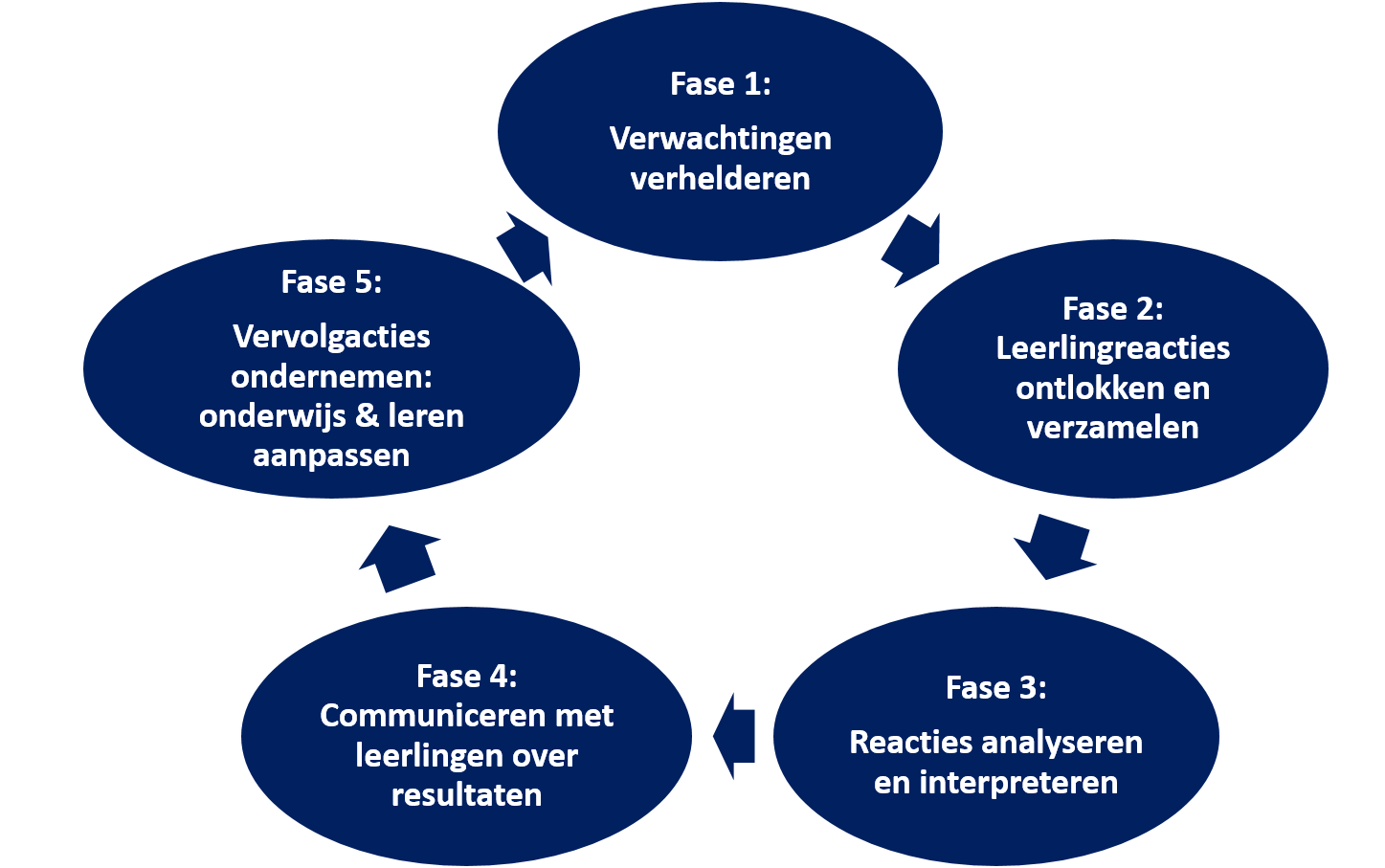 Differentiatie?
Leerstrategie?
Keuzes maken
Align-ment
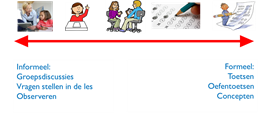 Feedback
[Speaker Notes: Benadrukken dat het hier gaat om : wat DOET de docent EN hoe zet de docent de student in ACTIE]
Verantwoordelijkheid van wie?
Misconceptie: 
FE is de verantwoordelijkheid van de student. Student stuurt eigen leren / student stelt eigen leerdoelen
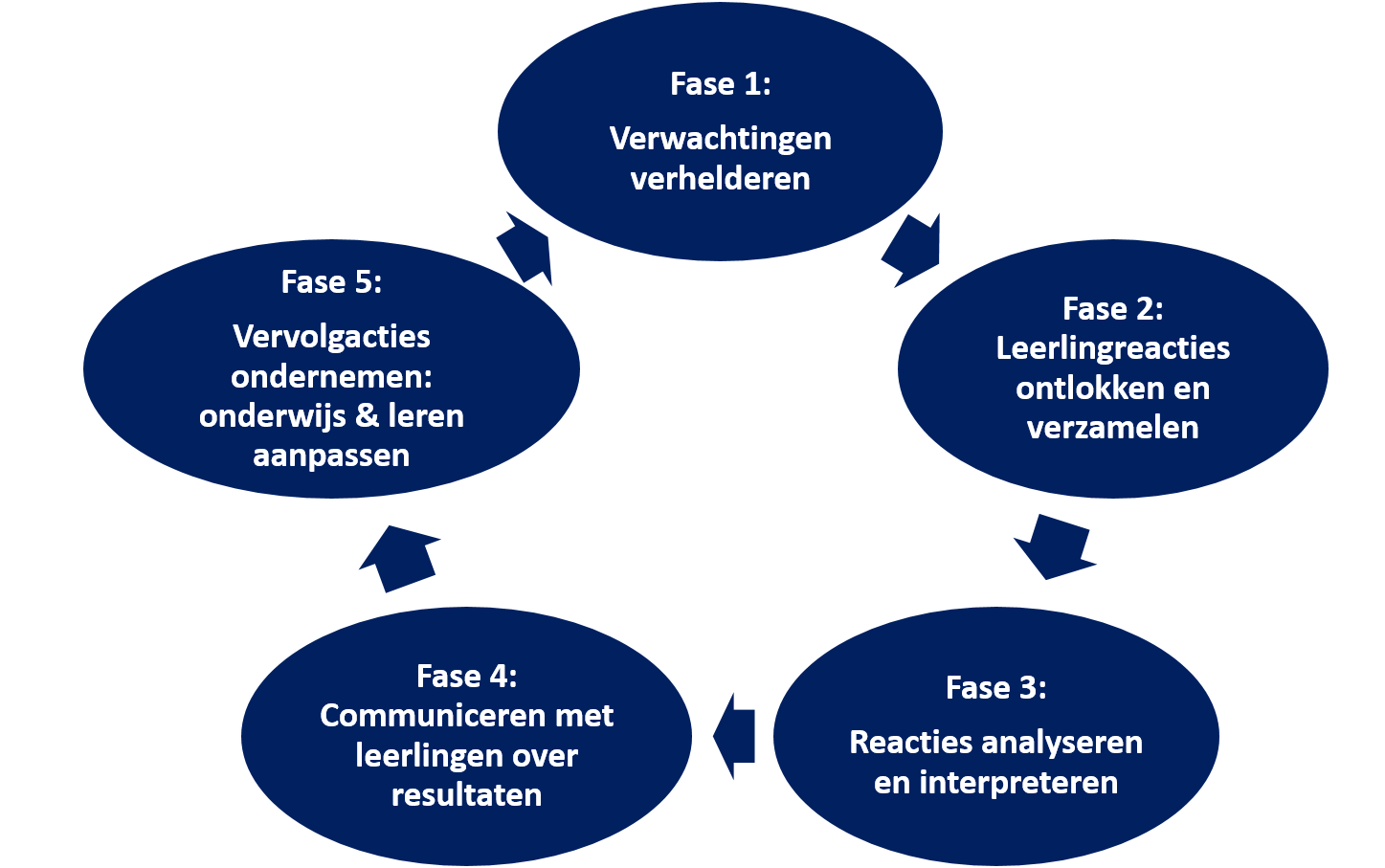 Uitgangspunt van Fe cyclus:

Docent is de cruciale schakel. 

Wat DOET de docent in de vijf fasen? 

En hoe zet de docent de student in actie in FE?
Met formatief evalueren eigenaarschap / zelfregulatie stimuleren?
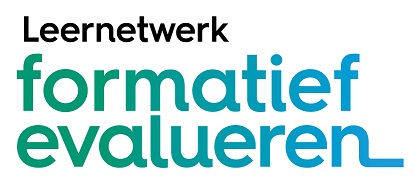 Formatief evalueren, zelf regulatie en co-regulatie
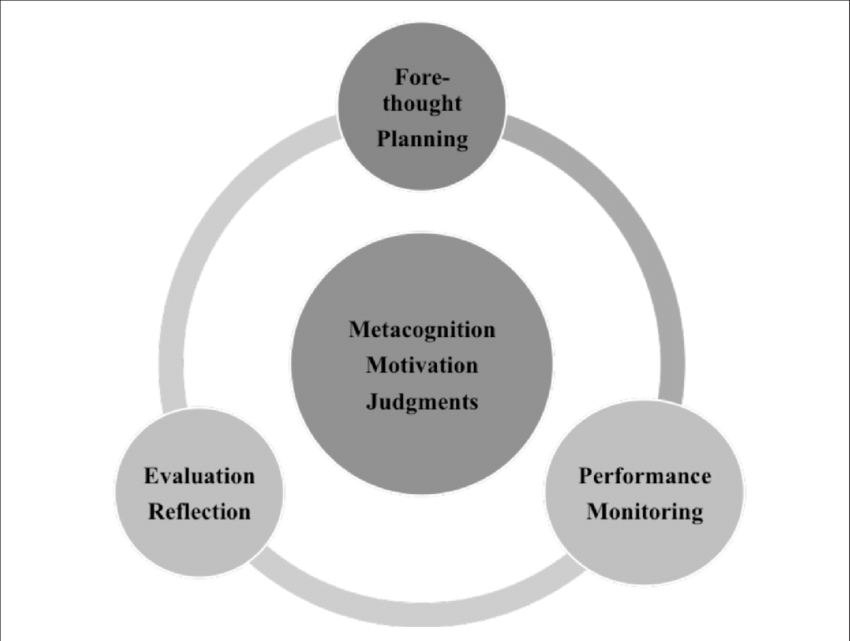 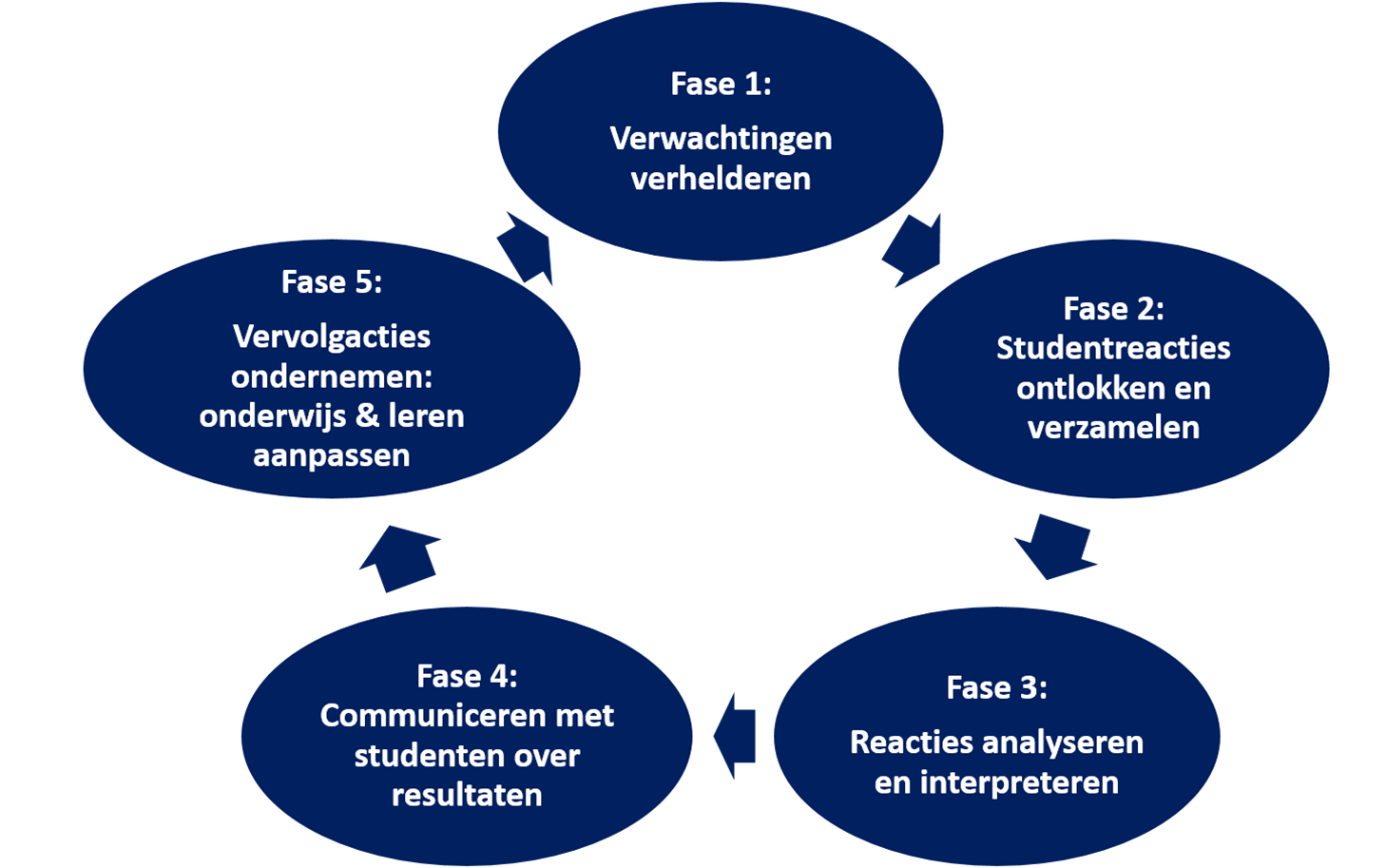 Leerlingen reguleren eigen leren

Nemen eigenaarschap over eigen leren
Formatief evalueren

Zicht krijgen op leren en daarmee leren verder kunnen sturen
Co-regulatie 
Of 
Interactief FE proces
Allal, L. (2020). Assessment and the co-regulation of learning in the classroom. Assessment in Education: Principles, Policy & Practice, 27(4), 332-349. doi:10.1080/0969594X.2019.1609411
FE om zelfregulatie / eigenaarschap te stimuleren
Student krijgt zicht op eigen leren en leert daarmee eigen leren te sturen 
Maar: 
Daarvoor moet docent een leeromgeving inrichten waarin studenten dit kunnen ontwikkelen
Feedback geletterdheid als onderwijsontwerp en professionaliseringsvraagstuk
Allal, L. (2020). Assessment and the co-regulation of learning in the classroom. Assessment in Education: Principles, Policy & Practice, 27(4), 332-349. doi:10.1080/0969594X.2019.1609411
Boud, D., & Molloy, E. (2013). Rethinking models of feedback for learning: the challenge of design. Assessment & Evaluation in Higher Education, 38(6), 698-712. doi:10.1080/02602938.2012.691462
Carless, D., & Winstone, N. (2020). Teacher feedback literacy and its interplay with student feedback literacy. Teaching in Higher Education, 1-14. doi:10.1080/13562517.2020.1782372
Wat doet de student?
24 posters van de leerling FE-cyclus (VO teams)
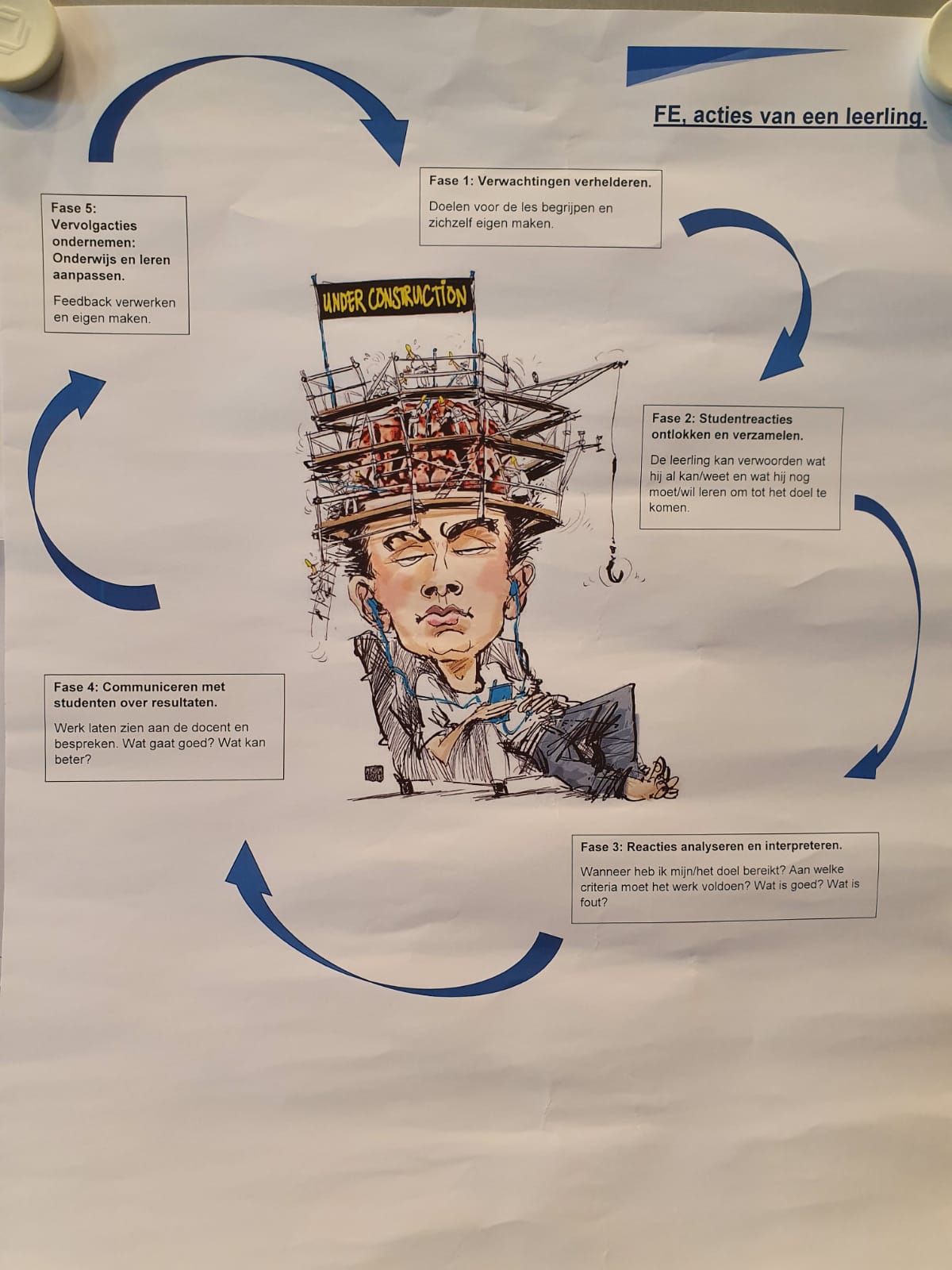 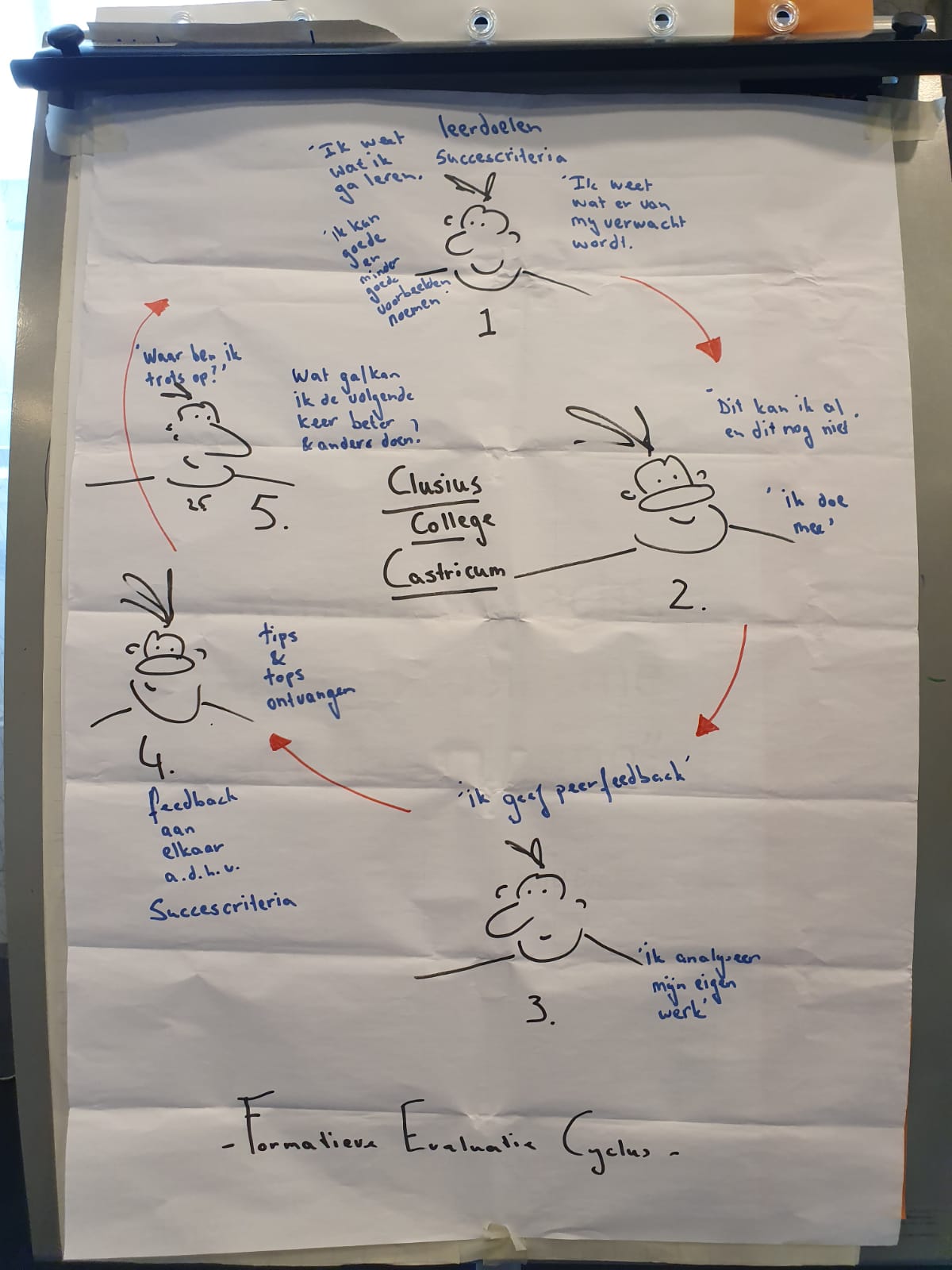 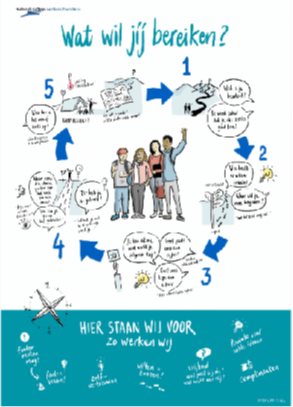 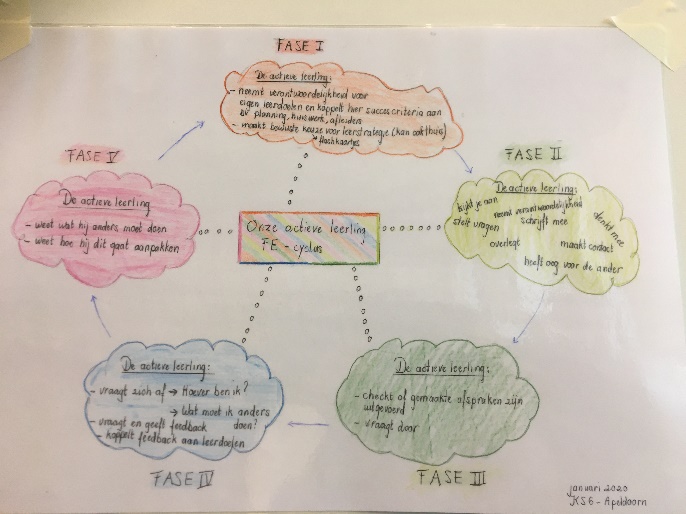 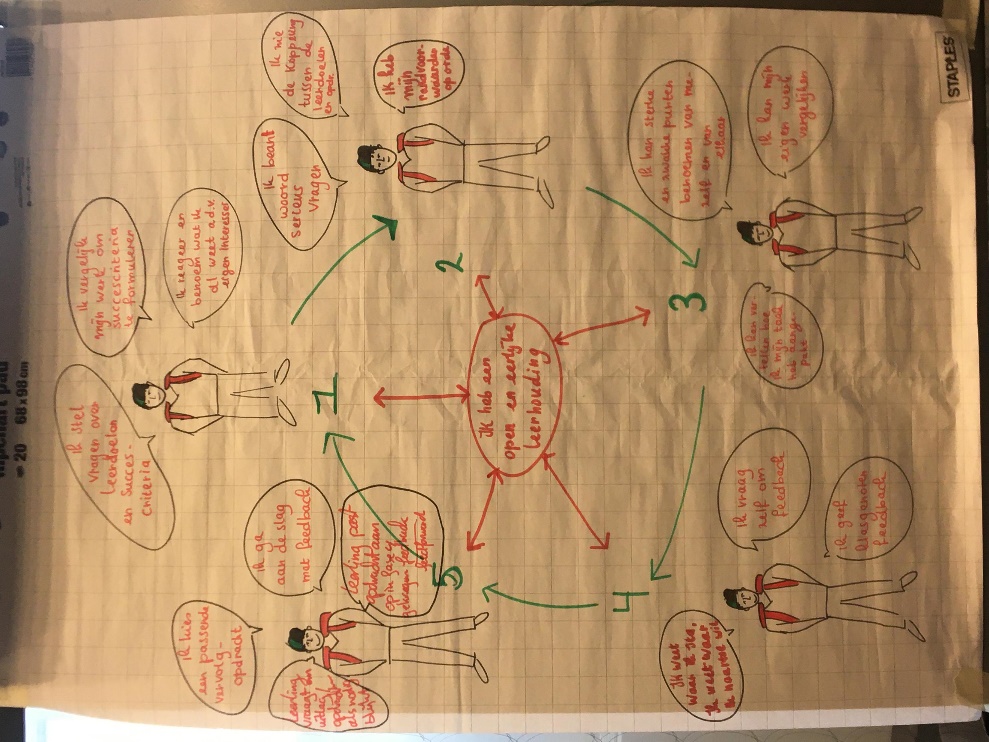 Leernetwerk Formatief Evalueren (2020)
[Speaker Notes: Voorbeelden:
leerlingen bedenken samen succescriteria
Leerlingen leggen elkaar uit wat ze weten en vragen bij elkaar door
Leerlingen vergelijken het eigen werk met de succescriteria en benoemen welke ze al bereikt hebben en welke nog niet
Leerlingen vragen om feedback
Leerlingen geven feedback aan elkaar
Leerlingen vragen door aan de feedbackgever, zodat ze de feedback begrijpen
Leerlingen benoemen een concrete vervolgstap
Leerlingen passen hun werk aan in een vervolgproduct
Zoekt actief naar anderen]
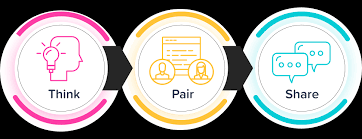 In menti
Welk student gedrag wil jij zien?
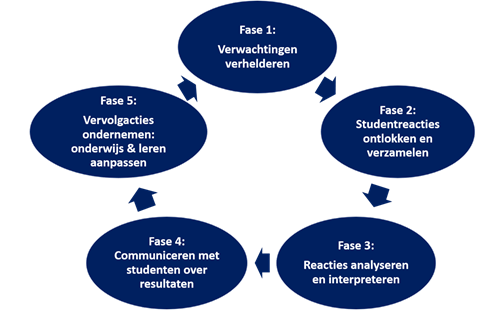 Een selectie van student gedragingen
De student cycli
Lastig om concreet gedrag te benoemen, maar ook mooie voorbeelden
Cyclus rondmaken is lastig (‘alignment’) 
Verschil in sturing. Bv. 
Student weet de leerdoelen
Student geeft feedback aan medestudent
Student vraagt om feedback  
Overkoepelend: actieve student + cultuur van fouten maken mag

Eye-opener:
Doordat ik leerlinggedrag moet benoemen, wordt meteen helder wat ik zelf anders moet doen (docent VO)
Eye-opener
“als ik van studenten verwacht dat ze hun eigen werk met de succescriteria vergelijken (= fase 3 activiteit), dan betekent dat dat ik 1) een activiteit moet doen waarmee de studenten de succescriteria helder krijgen, 2) een gepaste opdracht inzetten waarmee studenten hun huidige prestatie op de leerdoelen kunnen laten zien (fase 2 activiteit), en 3) tijd en ruimte inbouwen om studenten met de succescriteria naar hun eigen werk te laten kijken” (Gulikers et al., 2021, p 8.)
De student – docent FE cyclus
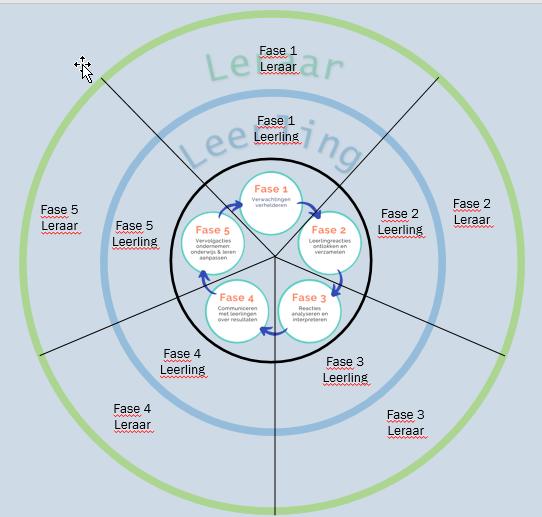 Voorbeeld student-docent cyclus
[Speaker Notes: Dit is een voorbeeld van hoe een docent een leerling-docent cyclus vormgeeft. Dit voorbeeld staat ook in het artikel.]
Stukje ingezoomd
[Speaker Notes: Hier is een ingezoomed stukje te zien waar we de verbinding en interactie tussen de leerling en docent en tussen de fases mooi zien.]
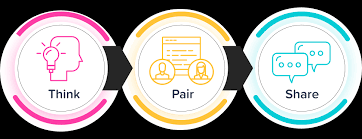 In menti
Bedenk docentgedrag bij jouw studentgedrag
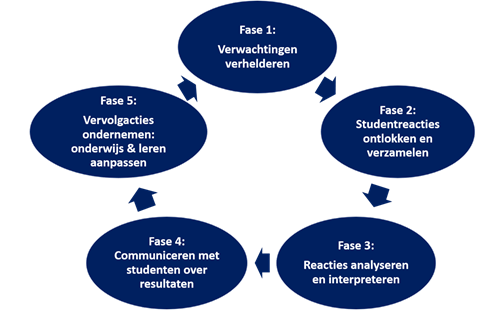 Denk vanuit concreet student gedrag

Het interactieve student-docent-proces maakt FE voor eigenaarschap meer concreet
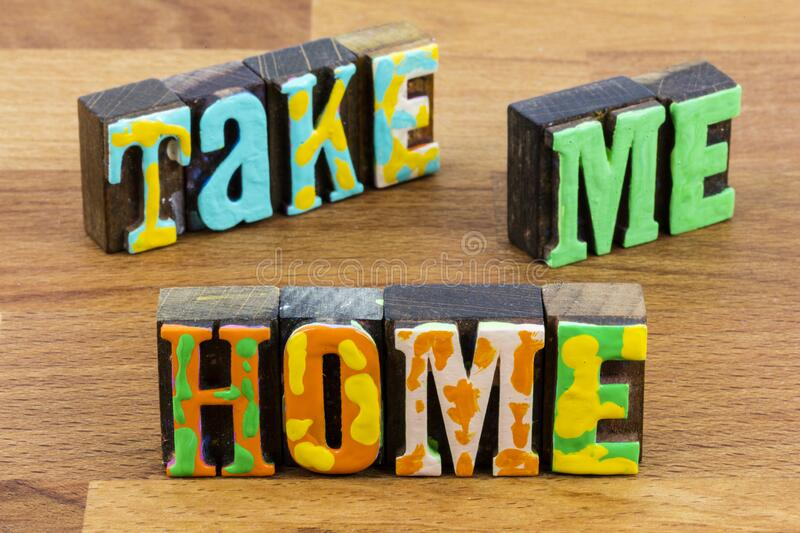 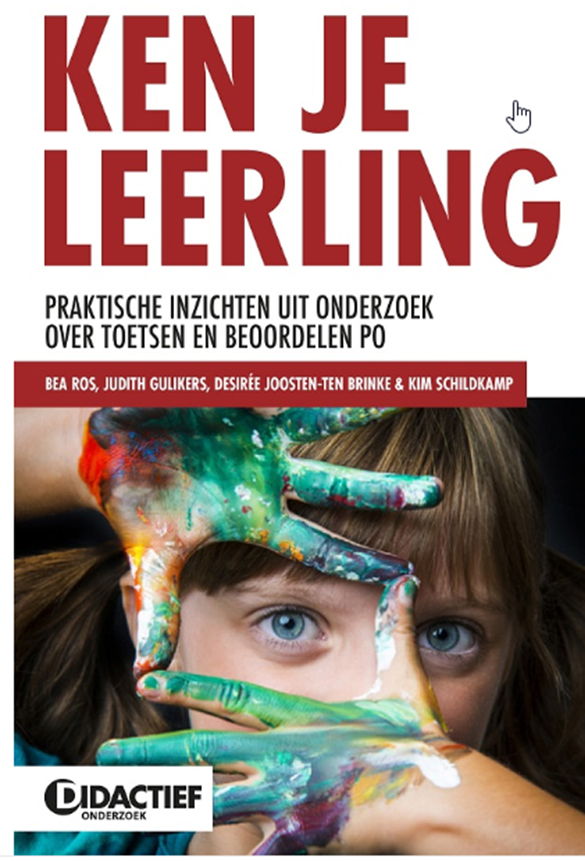 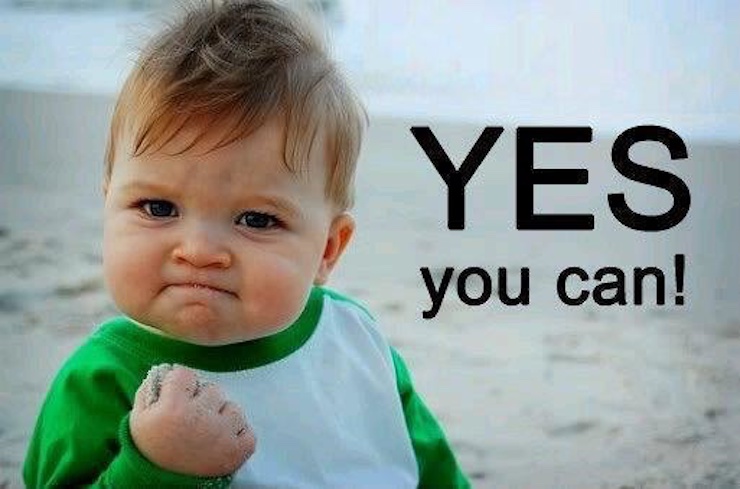 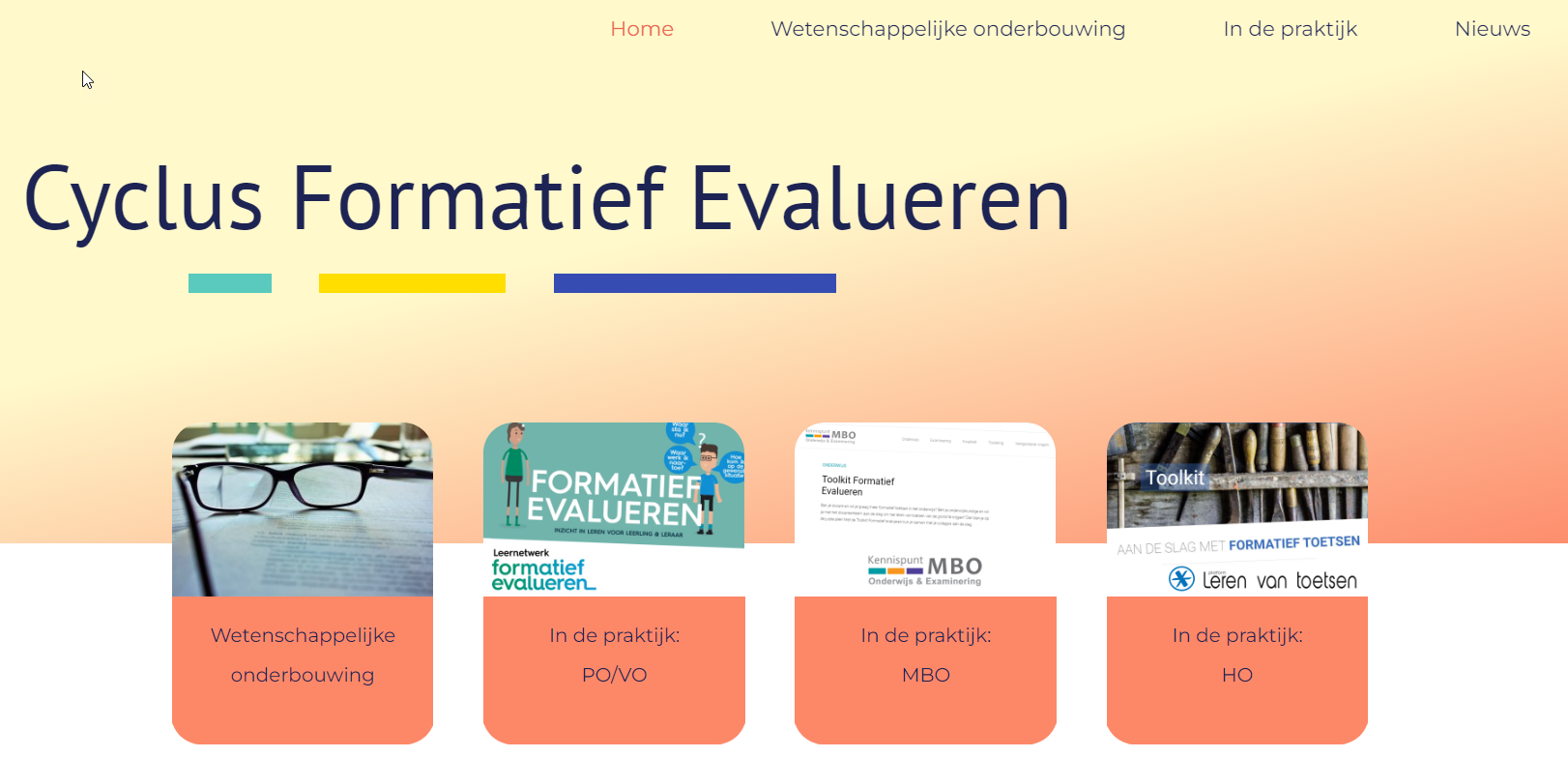 Judith.Gulikers@wur.nl
www.formatievecyclus.nl